REMOTE SENSING
Prepared by –
                                                                                                                                                GROUP :-  1 (ME: B)
Introduction
What is Remote Sensing all about?

As you would see ‘Remote’ stands for Far away and ‘Sensing’ stands for Observing or gathering information.

Thus REMOTE SENSING means acquiring information of objects from a distance
Basic concepts
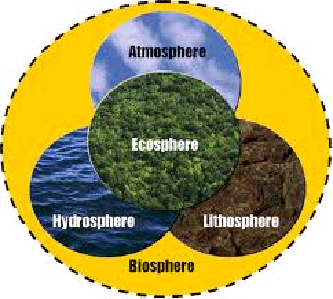 Lithosphere 

Biosphere

Remote Sensor

Reflecting surfaces
SOME DAILY EXAMPLES OF REMOTE SENSING
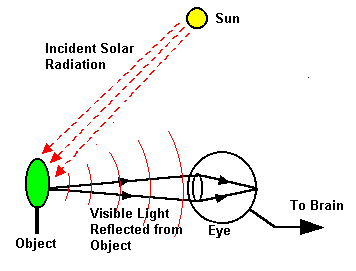 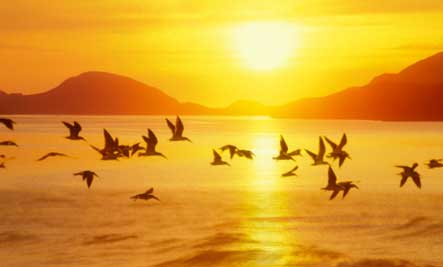 HISTORY OF REMOTE SENSING
Where Did remote sensing come from?
1858 Balloonist G.Tournachon made photographs                 of  paris from his balloon.

Systematic aerial photography developed for military and reconnaissance purposes beginning in World War I and reaching a climax during the Cold War 

Artificial satellites in the latter half of the 20th century
WORKING OF REMOTE SENSING
REMOTE sensing is the science of studying an area or object without actually coming into contact with it. All objects on the earth emit electromagnetic energy. This energy includes not only visible light but also other radiations in the electromagnetic spectrum. The portion that is visible to the human eye is confined to wavelengths ranging from 0.4 micrometre (blue) to 0.7 micrometre (red).
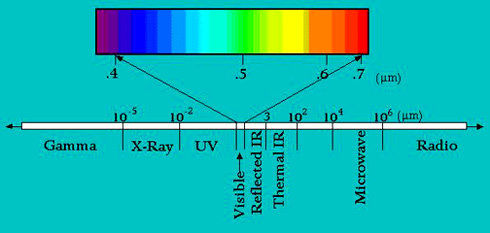 Aircrafts and Satellites are the common platforms used for remote sensing.
Collection of data is carried out with highly sophisticated sensors
Thus , remote sensing includes all methods of obtaining pictures or other forms of electromagnetic records of the Earth’s surface from a distance,their processing and interpretation.
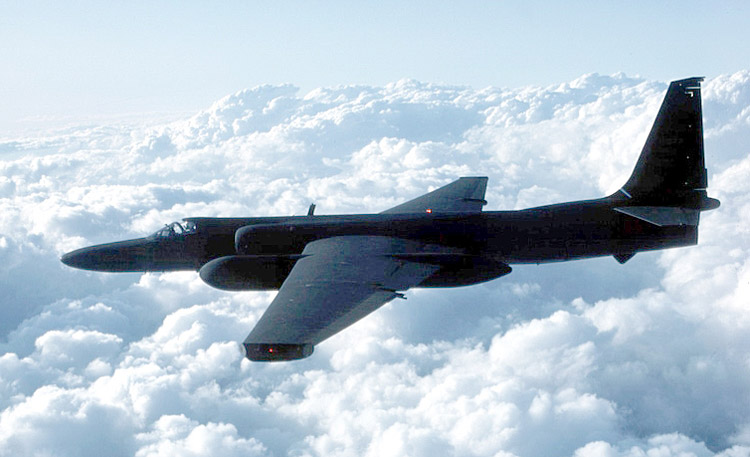 TR-1 Survelliance aircraft used for remote sensing
TYPES OF REMOTE SENSING
Passive Remote Sensing
It uses sun as source of EM energy and records the energy that is naturally radiated and reflected from the objects.
In this system photographs are taken on a clear bright day.
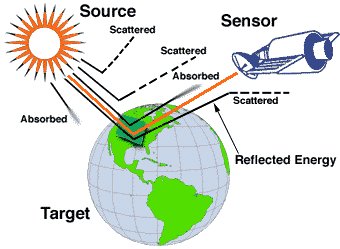 Active Remote Sensing
It uses its own source of EM energy,which is directed towards the object and return energy is measured.
A system which utilizes man-made sources of energy for data collection is called active system.
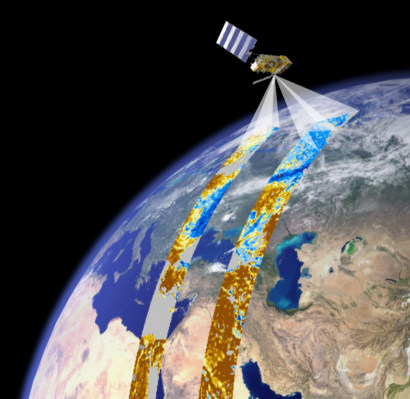 APPLICATIONS OF REMOTE SENSING
AGRICULTURE
Crop statistics,management system analysis,horticulture
FORESTRY
Forest area,types and density,biomass,grassland
ENVIRONMENT
Impact analysis,wetlands,pollution,abatement
MARINE APPLICATION
Potential fishing gene,forecast modeling,primary,productivity
URBAN ENVIRONMENT
Road development planning,route analysis
GEOLOGY
Mine targeting,oil exploration mapping,groundwater studies
THANKYOU